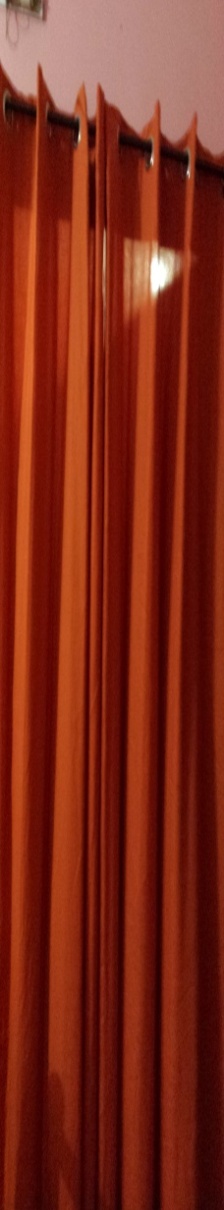 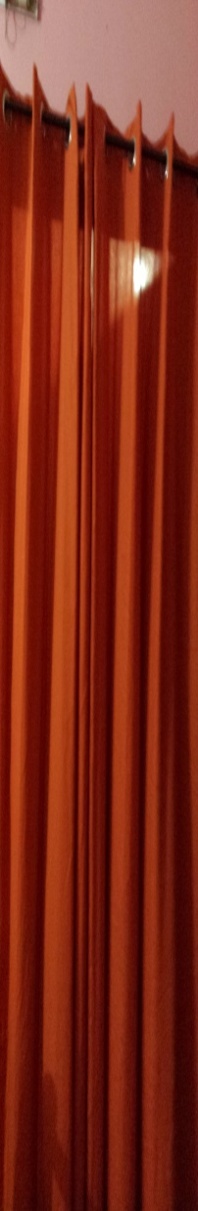 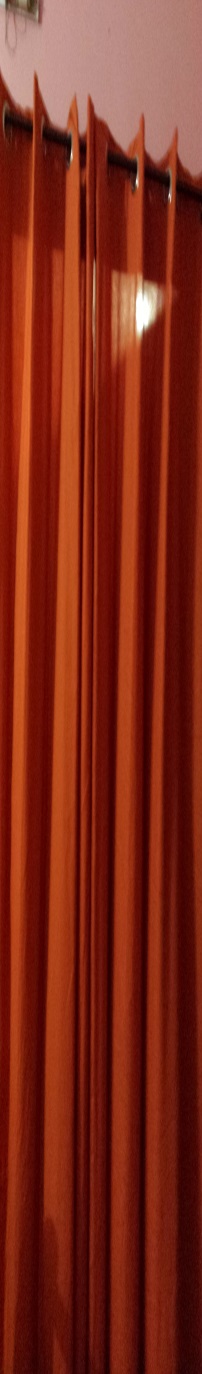 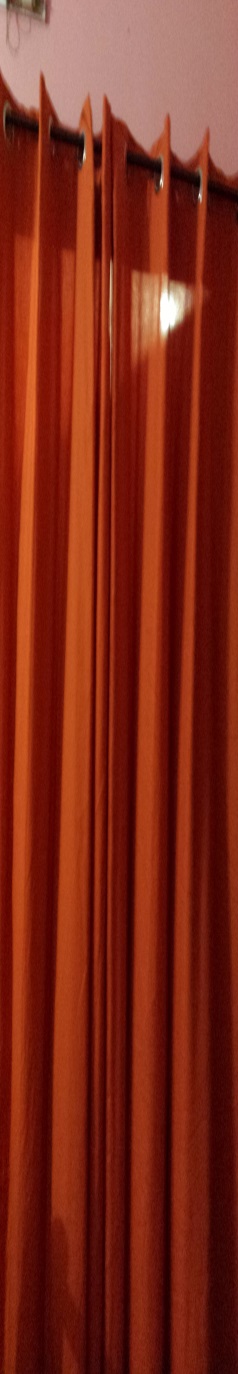 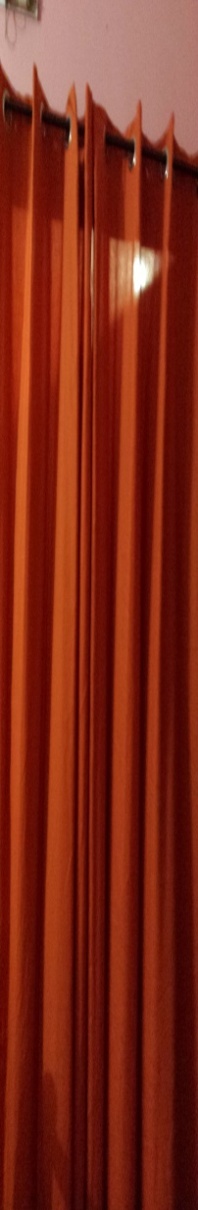 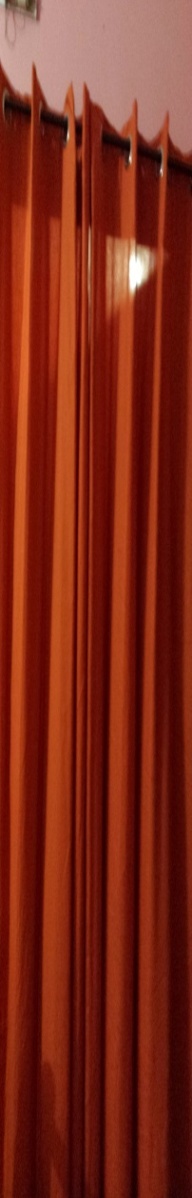 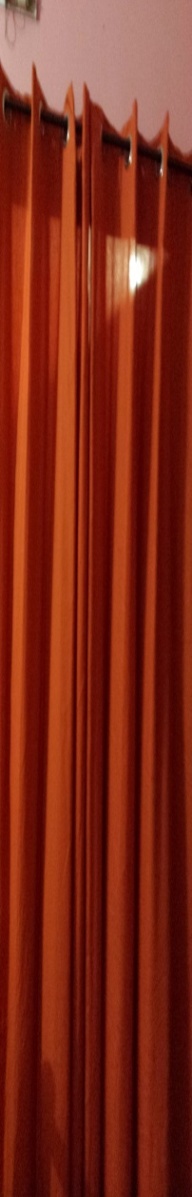 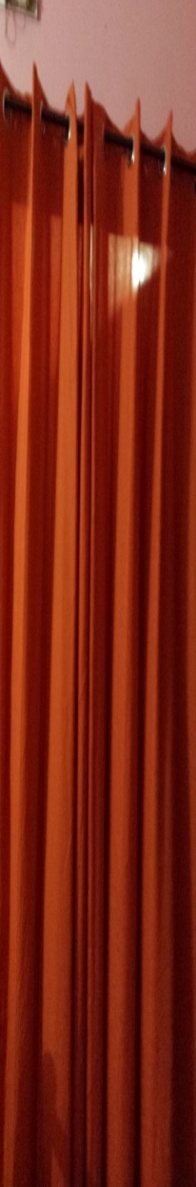 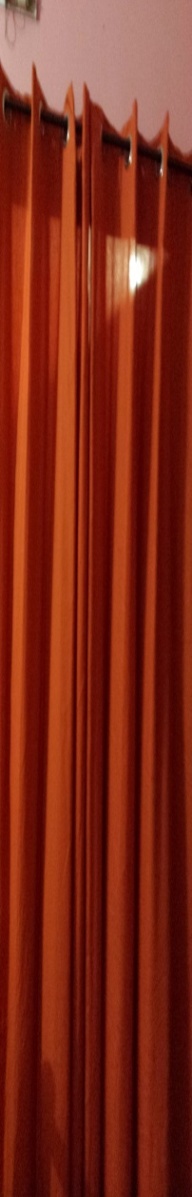 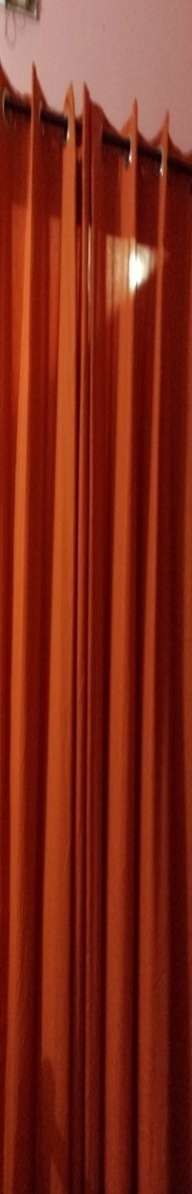 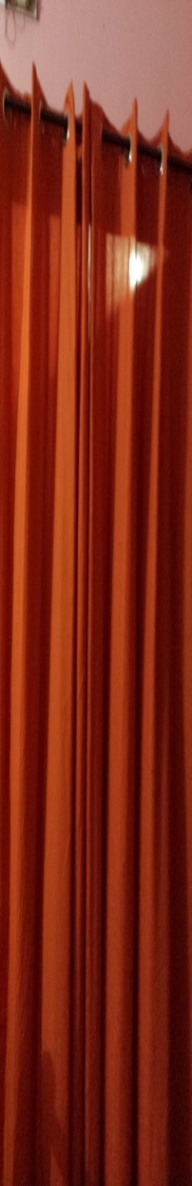 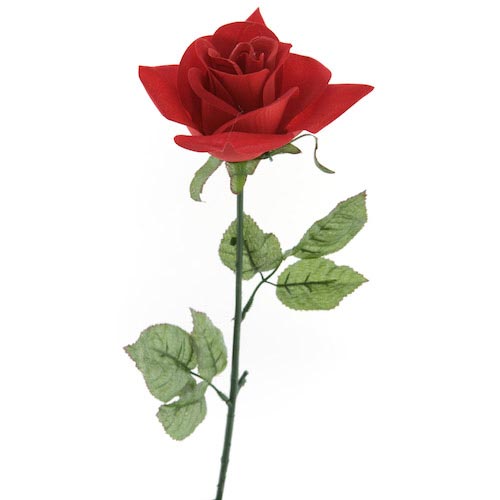 Everybody
Good morning
Kakali Tikader
Assist Teacher
Narail Town Govt Primary School
Narail Sadar Narail
shrabon01909@gmail.com
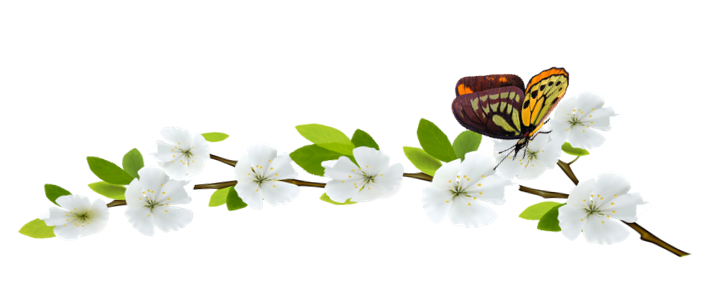 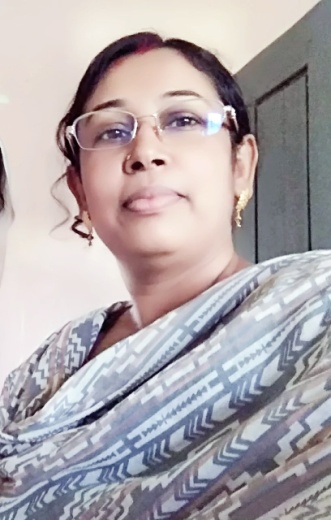 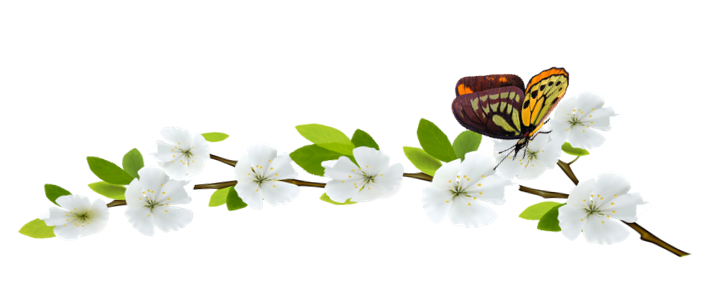 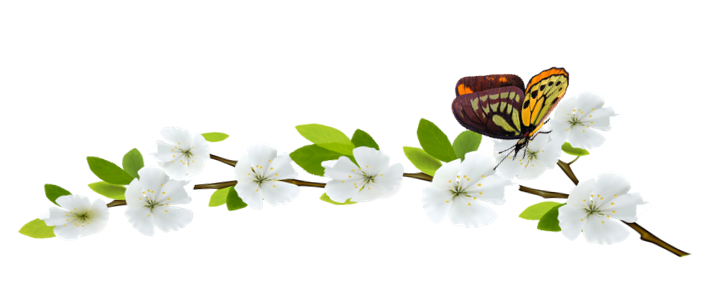 Class:Five
Unit:10, (My home district).                
Lesson : 1-2
Part of the lesson :
(My home----Chandrabati.)
Time: 45 minute
Learning outcomes
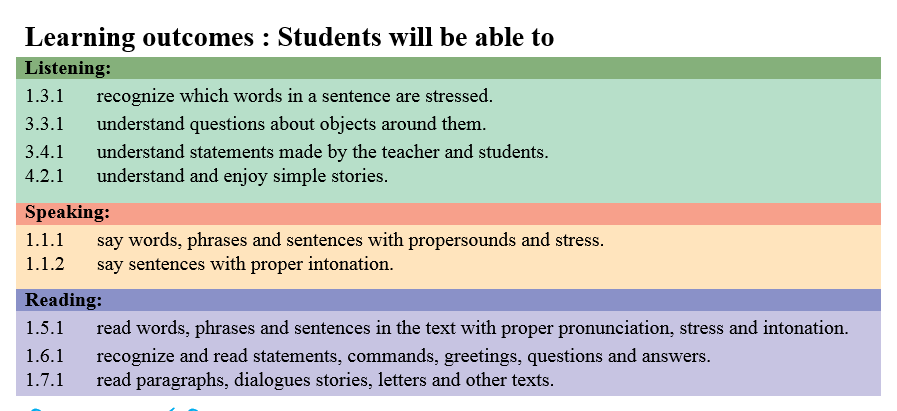 Teacher’s activities :Congenal environment :      
                                    Exchange greetings.
       Teacher : How are you students ?         
       Students: Fine thank you teacher.  
       How are you teacher?
     Teacher : I’m also fine. Thank you 
 Creat emotion : Morning song.
Look at the map .
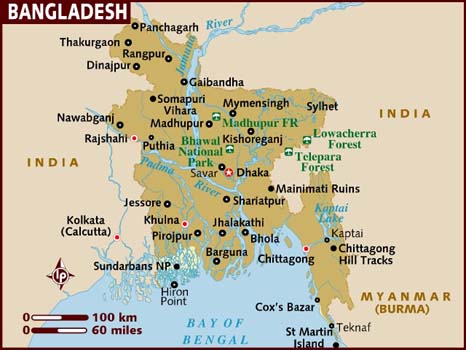 Whole class work
Today we’ll read ‘My home district.’
Ss what can you see the picture ?
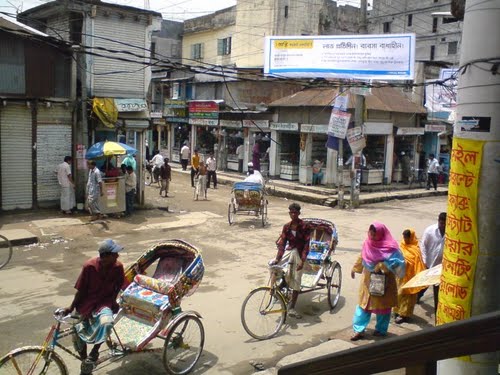 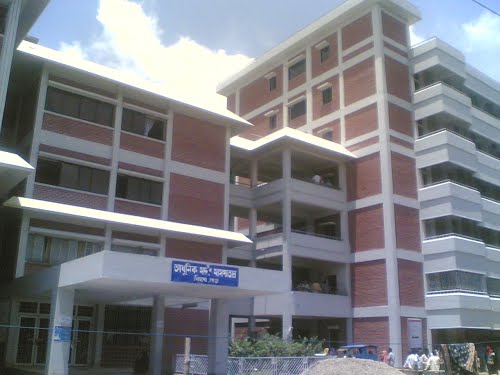 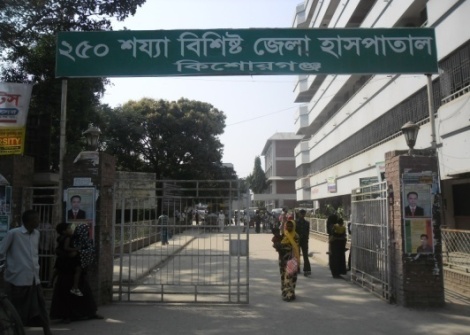 Pair work
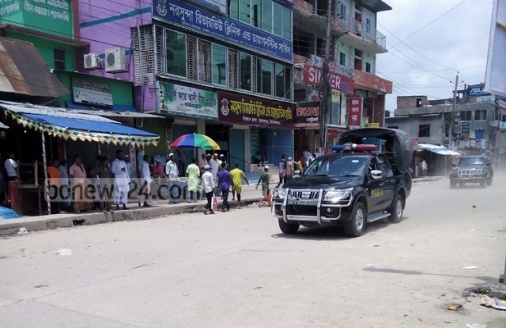 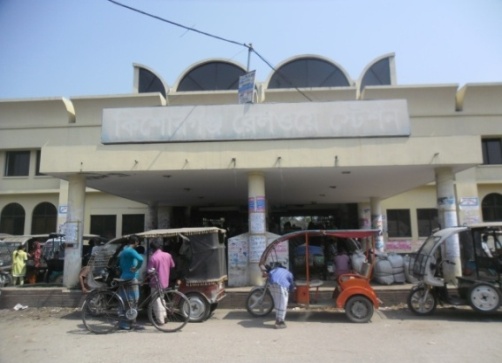 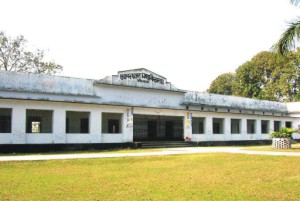 These pictures are of Kishoregonj town .Now we’ll read Mamun’s home district, Kishoregonj.
Ss let’s know some information about Kishoreganj
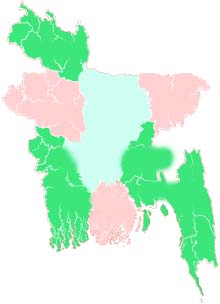 Kishoreganj
145km
Dhaka
You see 13 upazilas are here
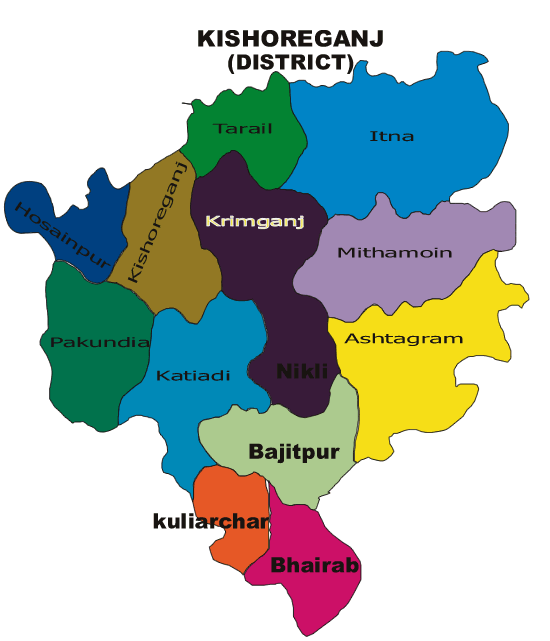 SS, now we’ll see some important places in Kishoreganj town.
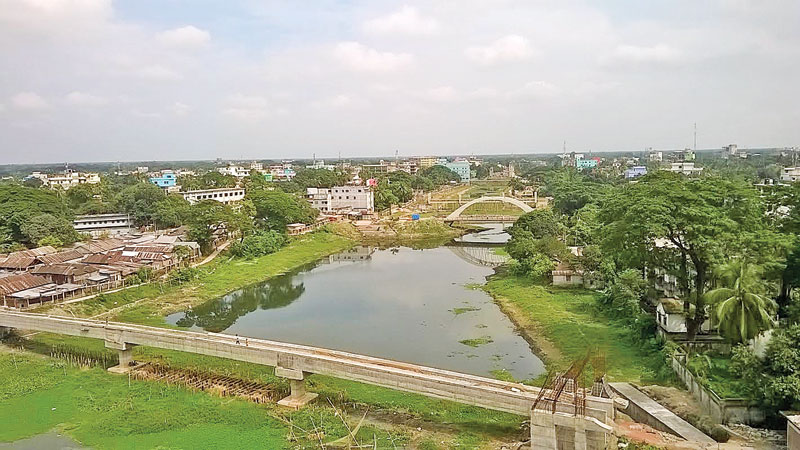 Narasunda River
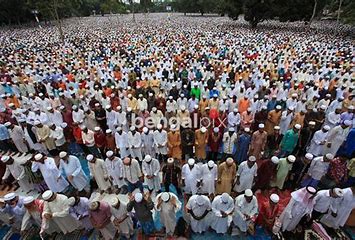 Solakia Eid Ground
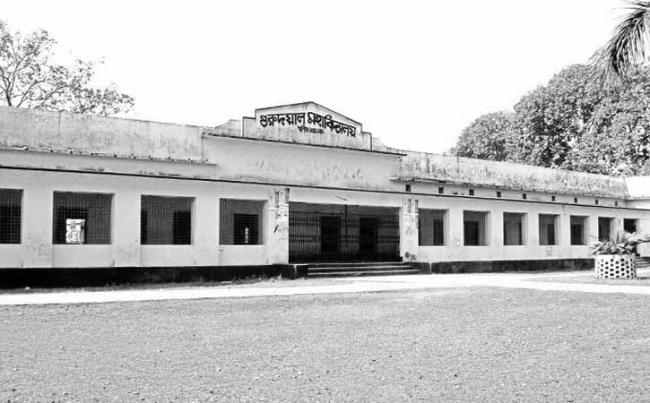 Government Gurudayal College
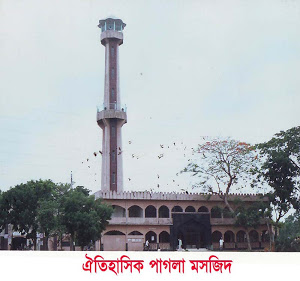 Pagla Mosque
We’ll see some important places outside the town
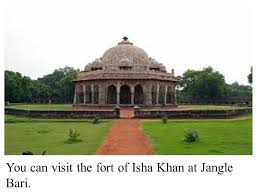 Fort of Isah Khan
A building is built to defend the attack of enemy
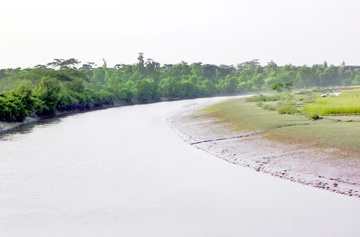 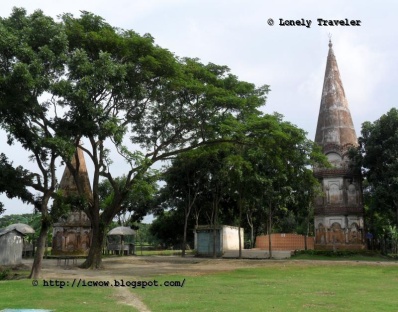 Fuleshwari River
Shiva Temple of chandrabati
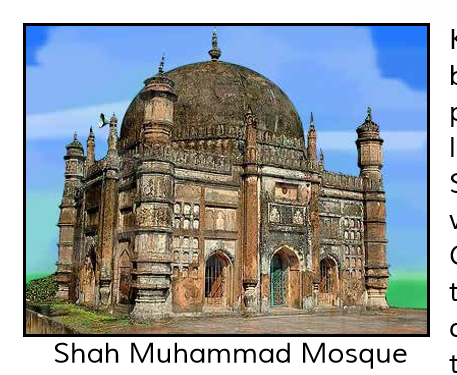 New words
Landloard : A person who has own vast property
Important : Having great value .
Mosque :A building where muslims say their prayers.
Well-known :Familiar
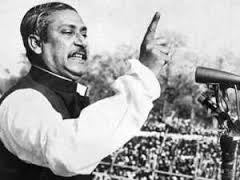 Open your book page at 38.
Teacher’s reading then student’s reading
Match column A with column B
Group work
Ask answer (orally)
What is the name of Mamun’s home district ?
How far is it Dhaka ?
What did it get it’s name ?
Say some important places of Kishoreganj .
Checking learning individually
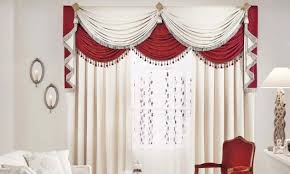 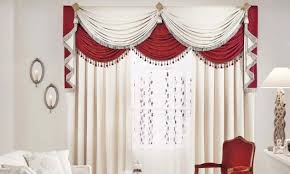 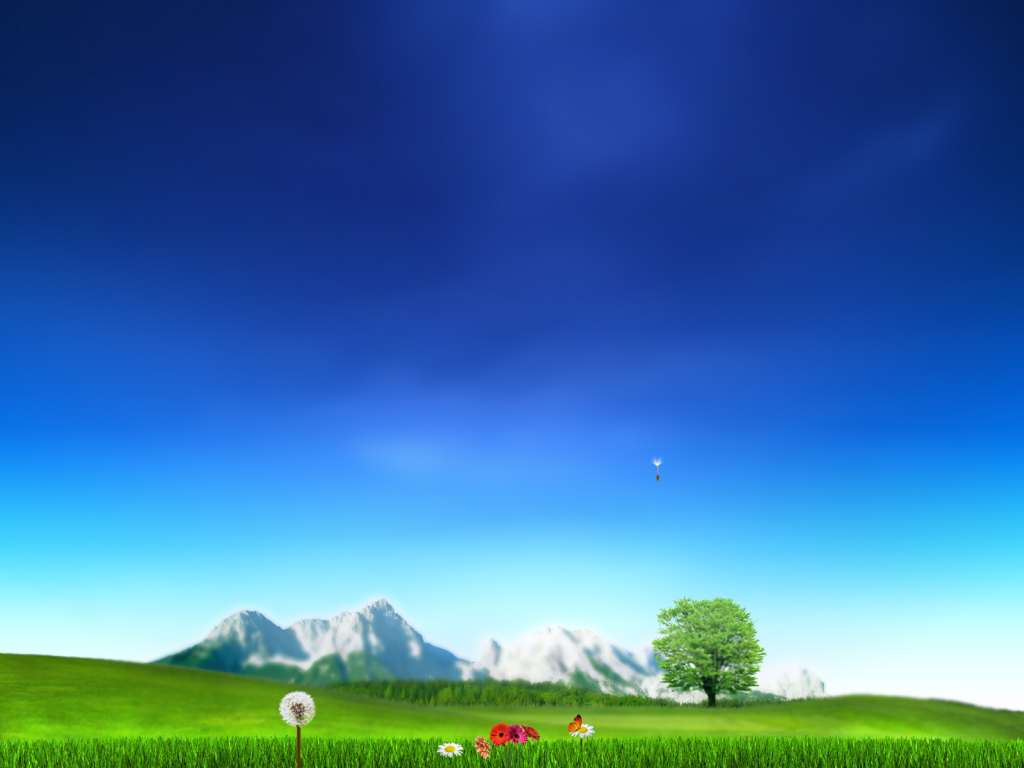 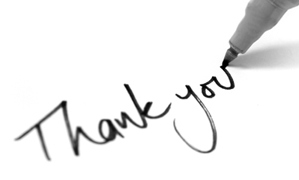 See you